Научно-образовательная программа для школьниковЮный селекционер
Журавлева Екатерина Васильевна, 
доктор с.х. наук, профессор РАН
Москва 
2019 год
систематика
Царство
Класс
Семейство
Род
Вид
Сорт
ОСНОВЫ АГРОНОМИИ
Естественные науки
Систематика
Ботаника
Физиология
Генетика
Селекция
Агротехнология
Растениеводство
Земледелие
Фитопатология
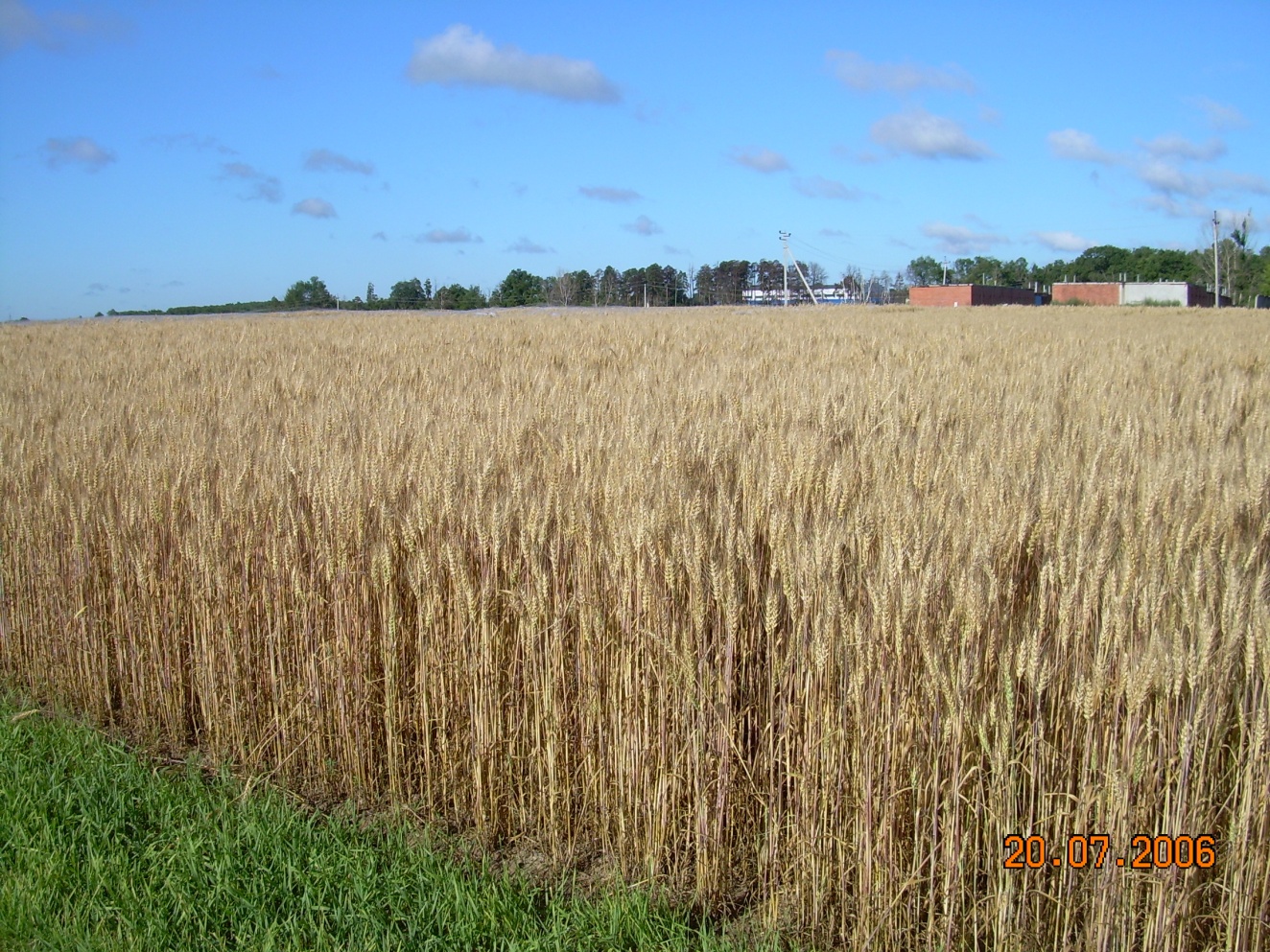 Разделы агрономии
Исходный материал для селекции
Центры происхождения культурных растений
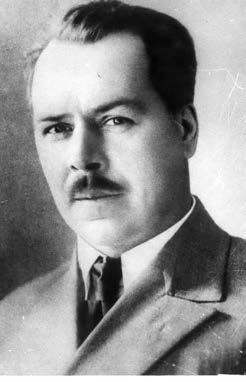 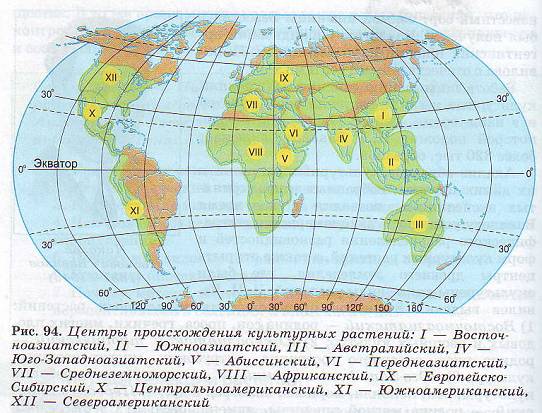 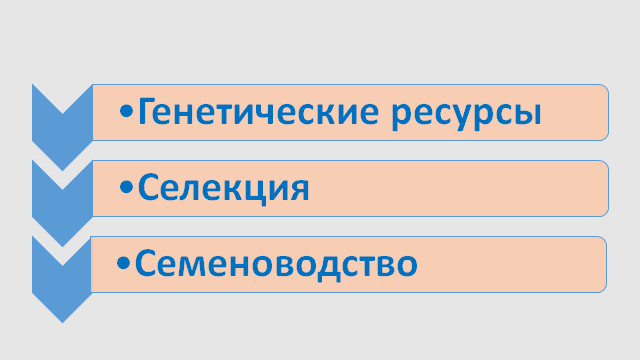 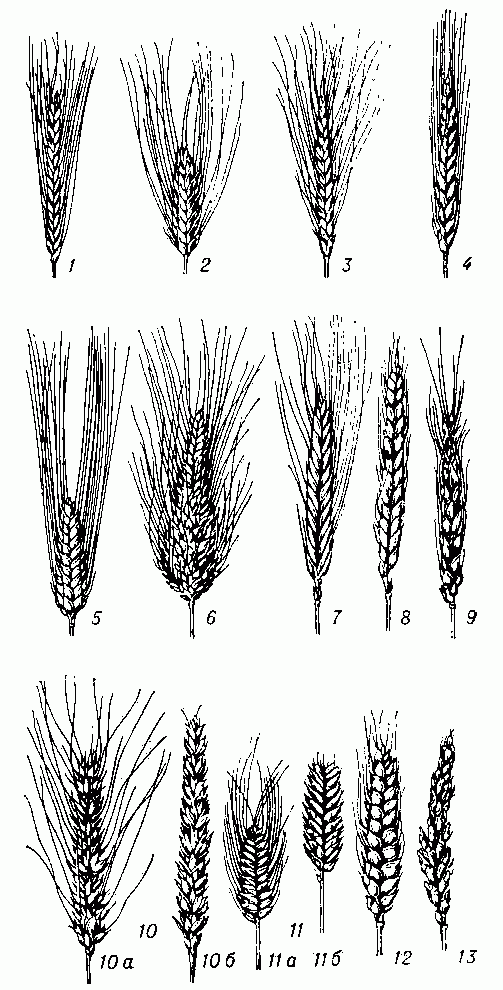 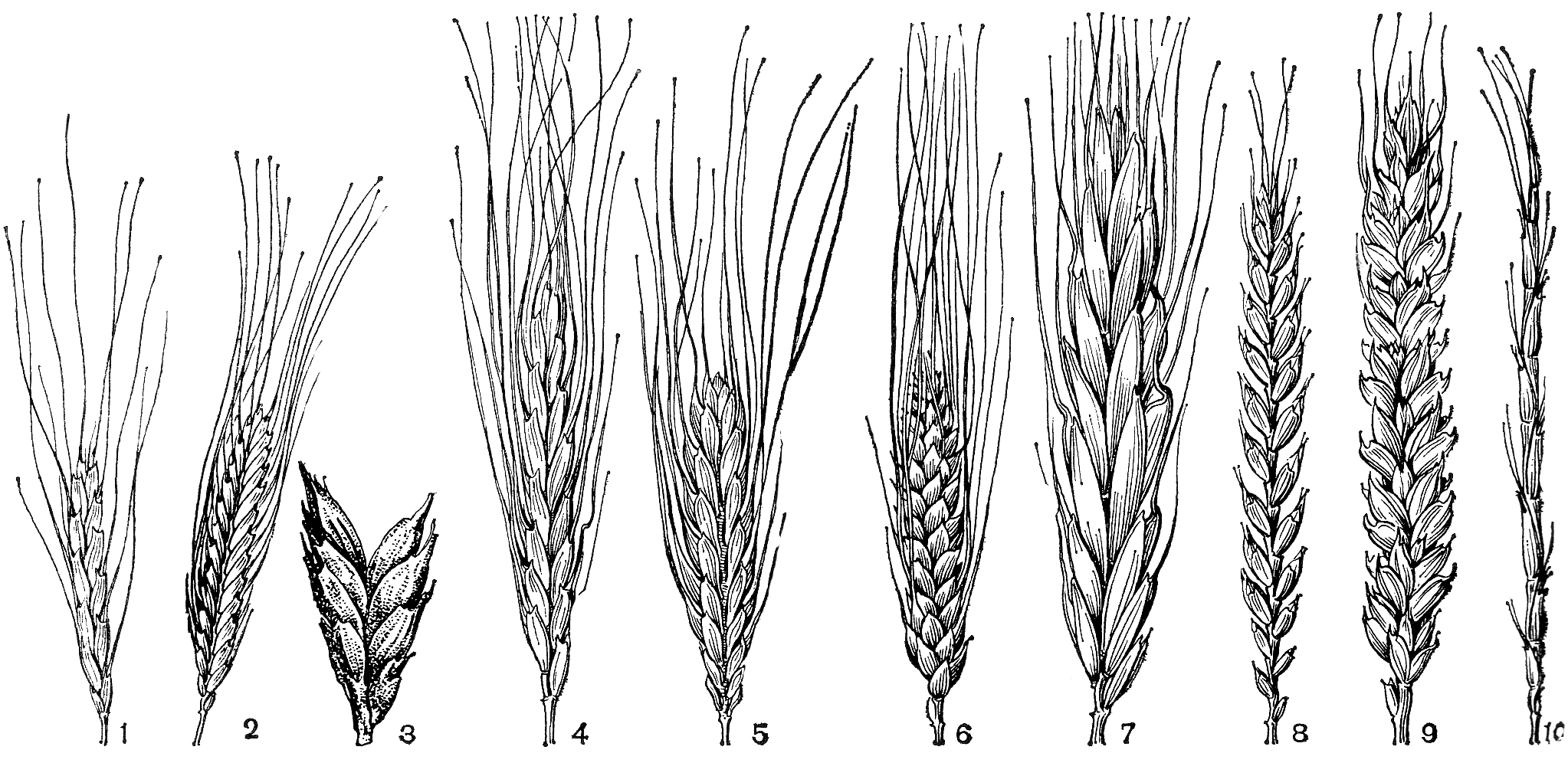 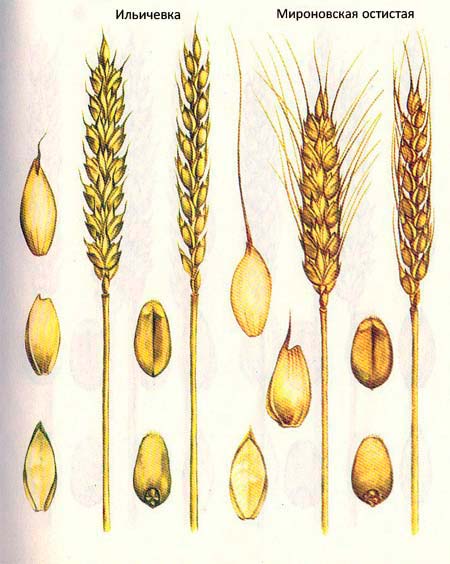 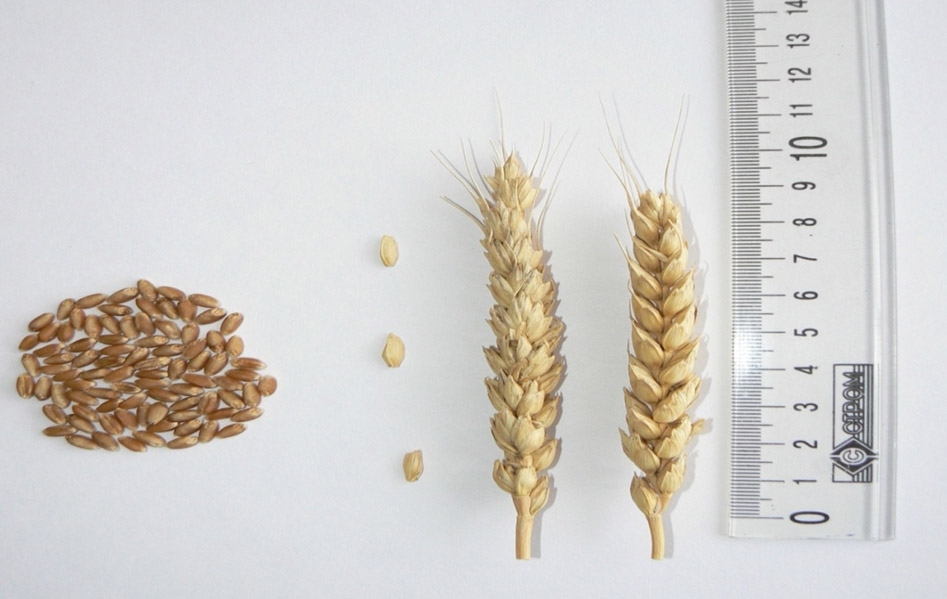 В ходе экспериментальной гибридизации  за последнее десятилетие успешно  вовлечены в  скрещивания новые, ранее не изученные дикие виды.
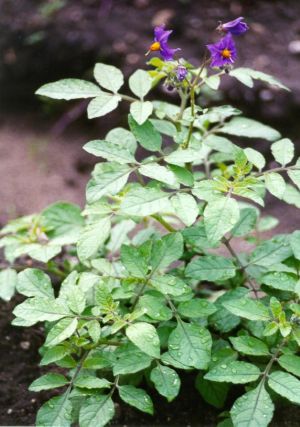 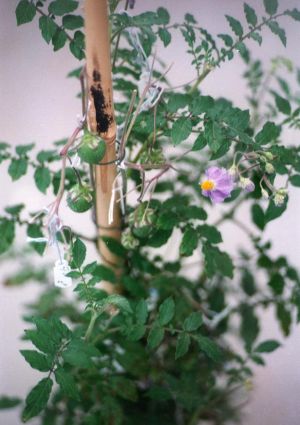 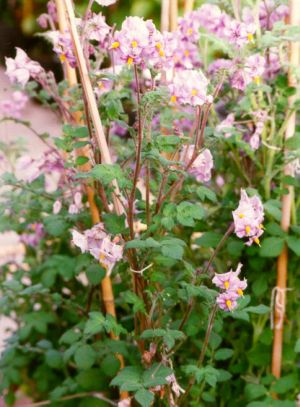 S. avilesii,
S. ambosinum
S. famatinae  
S. incamayoense
S. dodsii, S. okadaе
S. famatinae
S. abancayense
S. oplocense
S. multidisectum
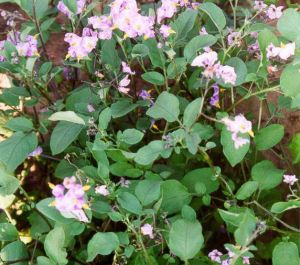 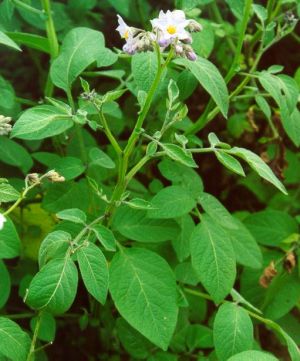 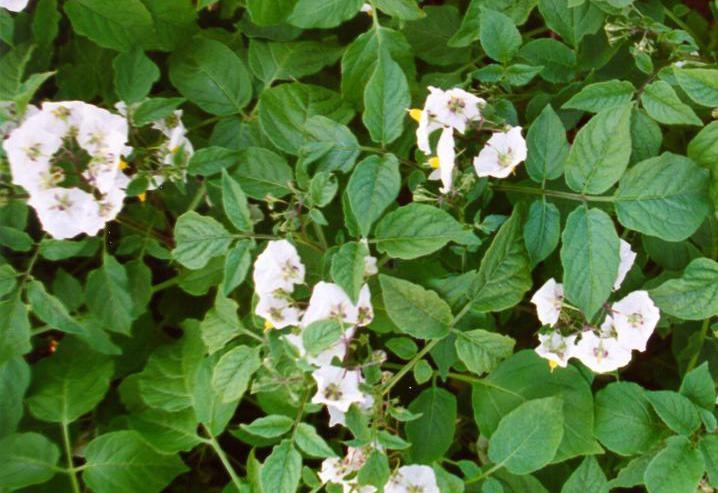 S. gandarilasii
S. alandiae
S. hondelmanii
Морфологическое разнообразие форм видов картофеля
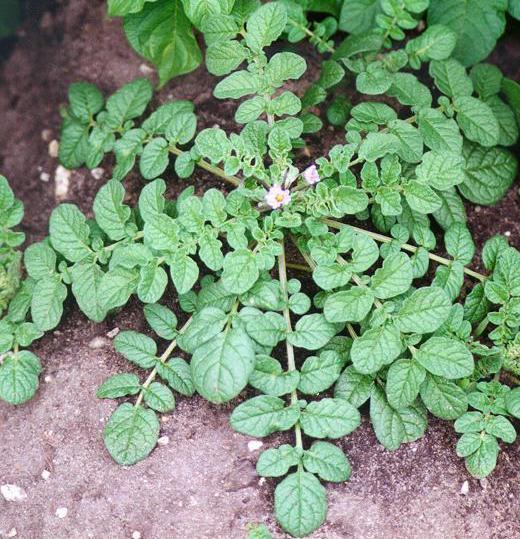 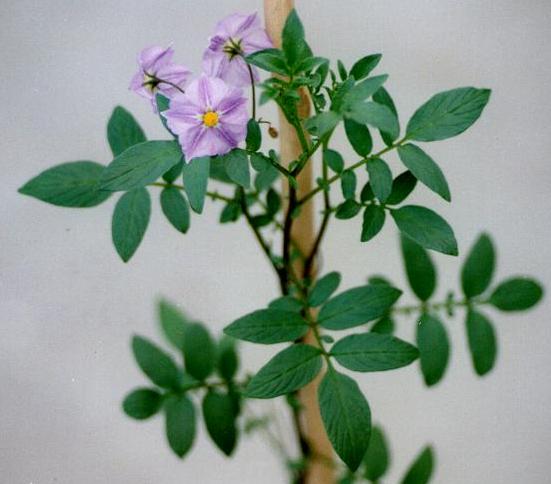 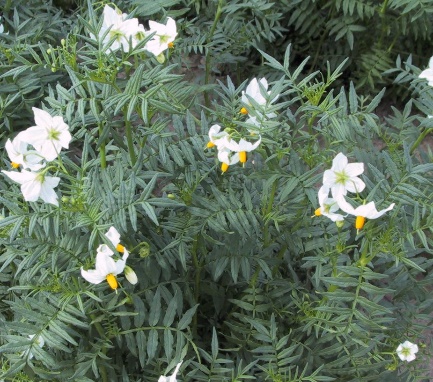 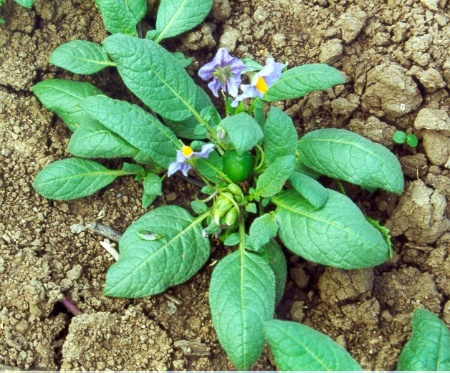 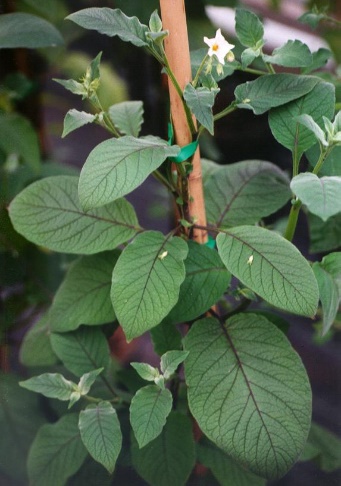 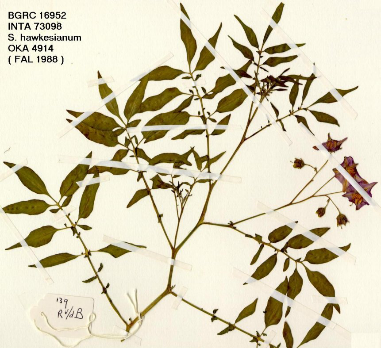 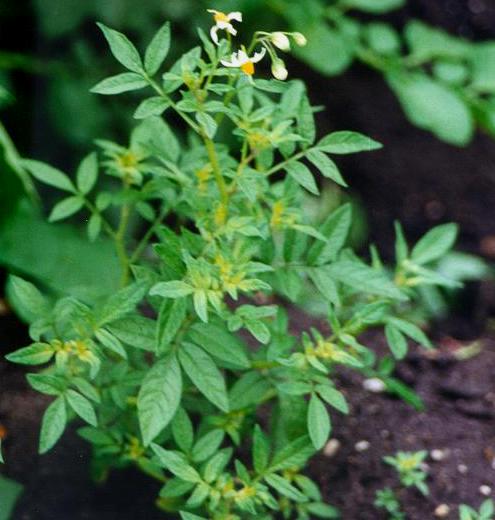 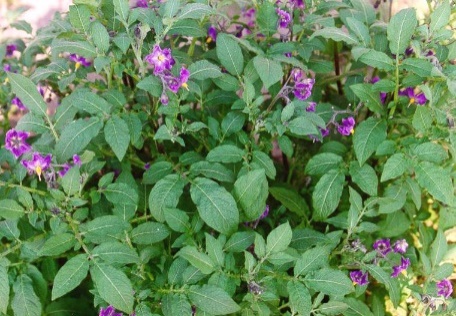 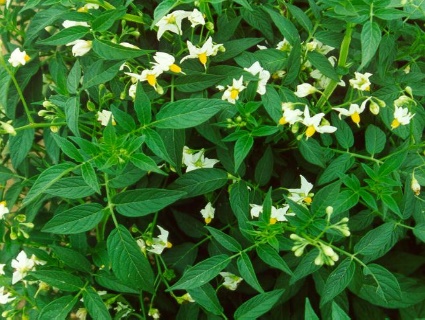 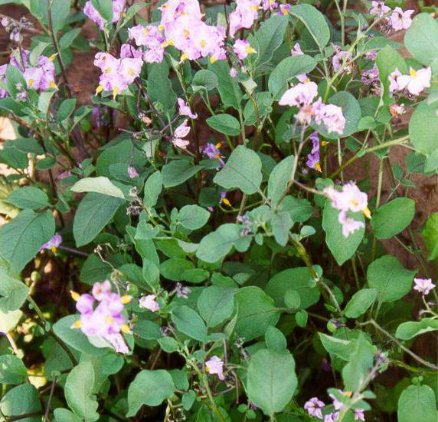 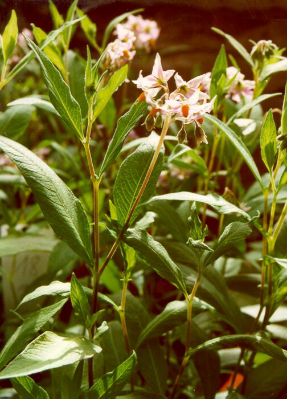 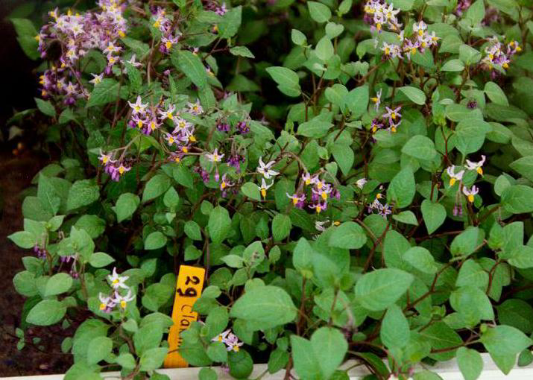 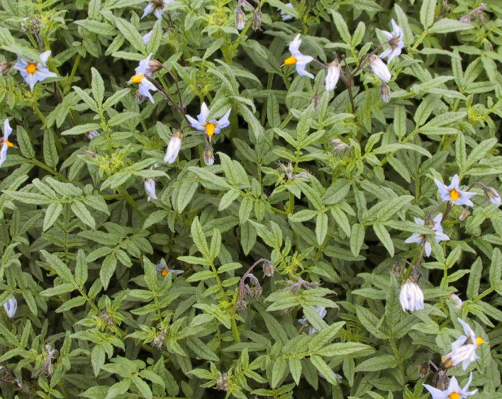 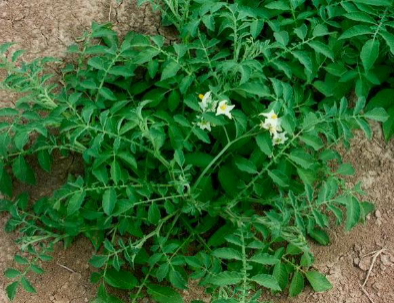 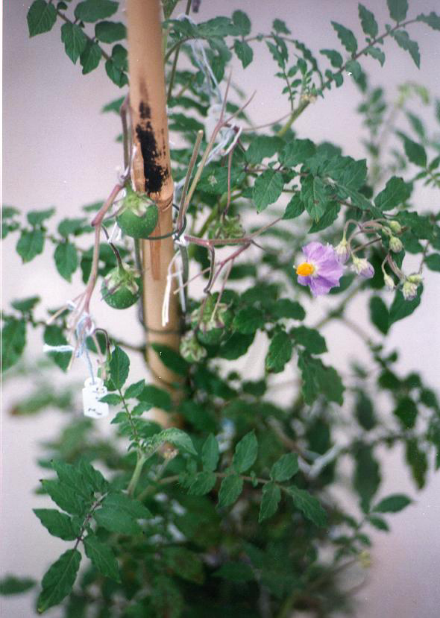 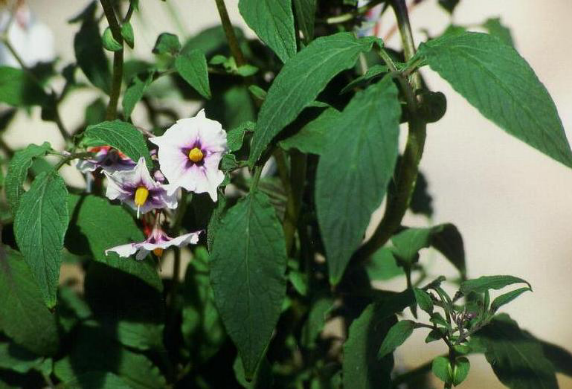 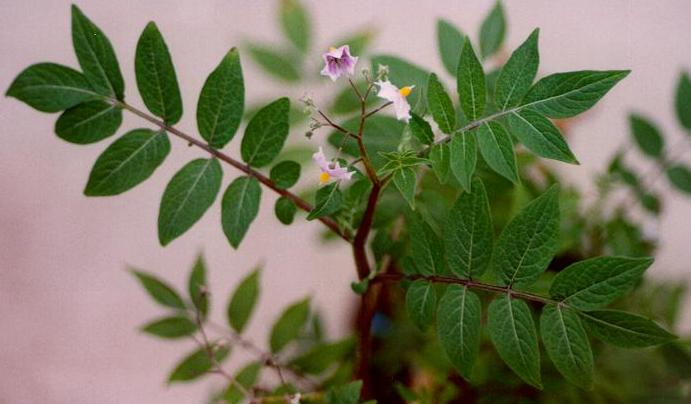 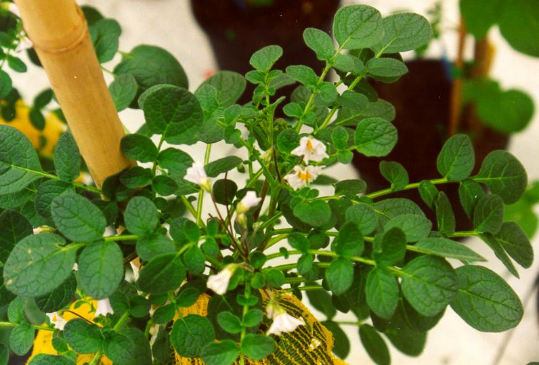 Мировая коллекция картофеля ВИР            (8700 обр)
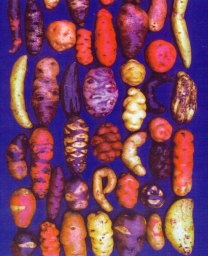 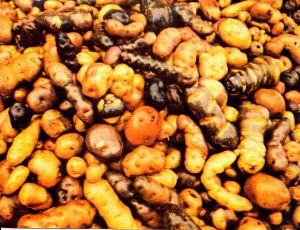 Селекционные сорта                                  2 230
 Дикорастущие виды (140)                         2 640
 Культурные виды  (6)                                3 200
 Аборигенные сорта Чили                            130
 Дигаплоиды и межвидовые гибриды       500
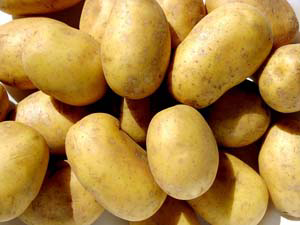 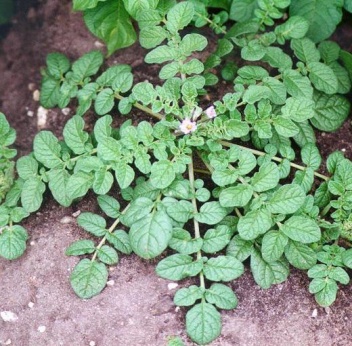 Общий вид коллекции  картофеляподдерживаемой на Полярной опытной станции ВИР(г. Апатиты  Мурманской обл.)
Ботаническая и морфологическая характеристика
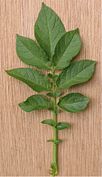 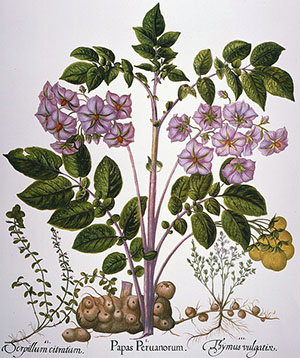 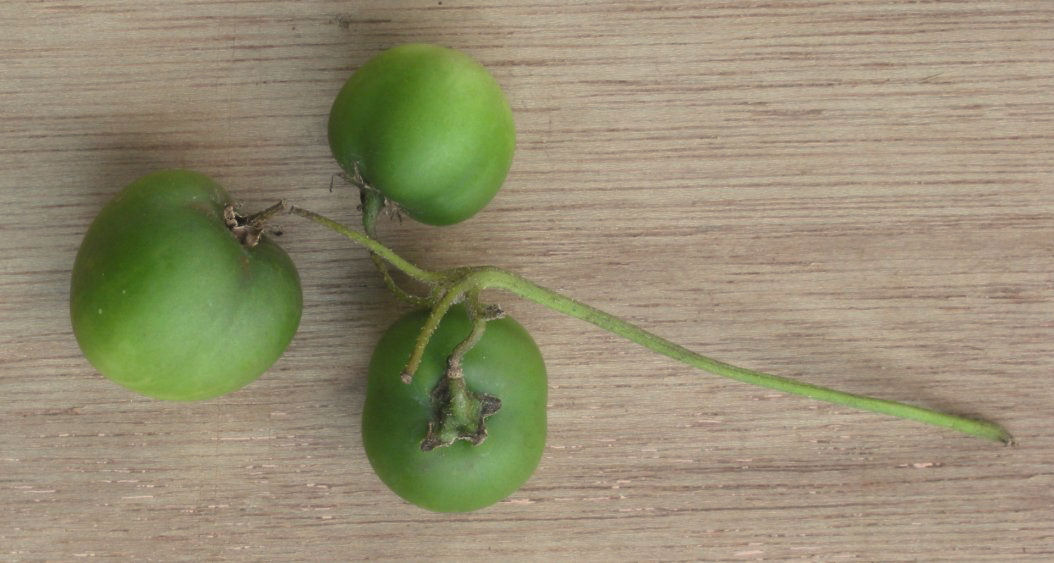 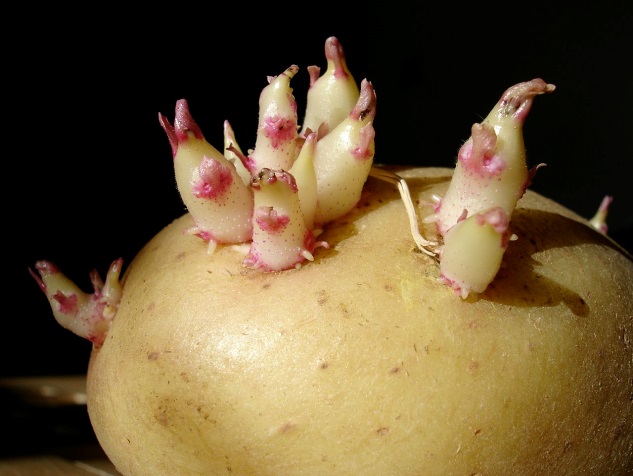 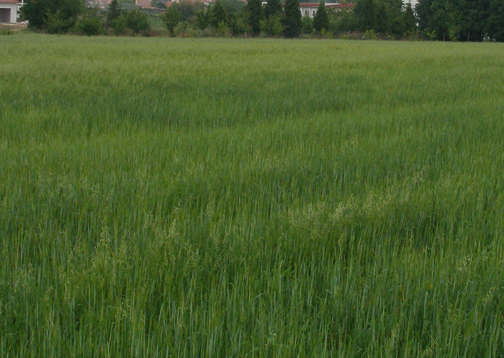 Улучшаемые признаки зерновых, масличных и прядильных культур
Признаки, которые надо улучшить, поменять, развить:
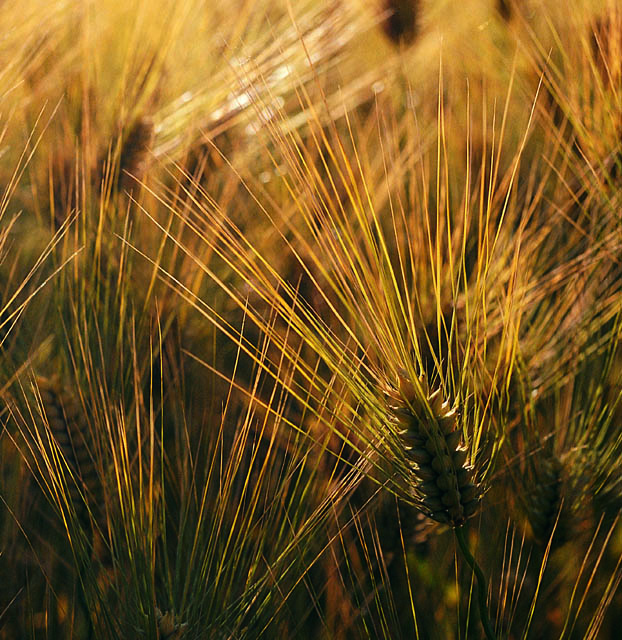 Короткая и прочная соломина 
 Урожайность 
 Устойчивость к болезням и вредителям 
 Химический состав семян (количество
   белка, жира, состав жирных кислот)
 Ветвление растения
 Качество волокна
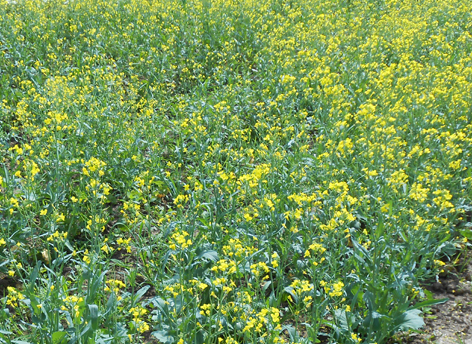 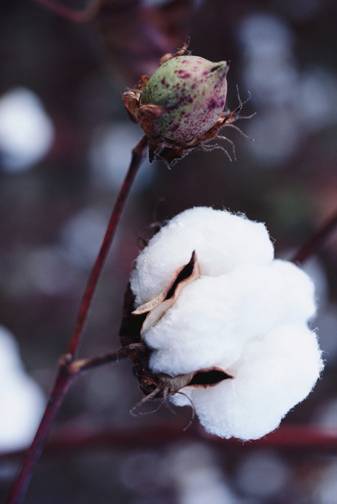 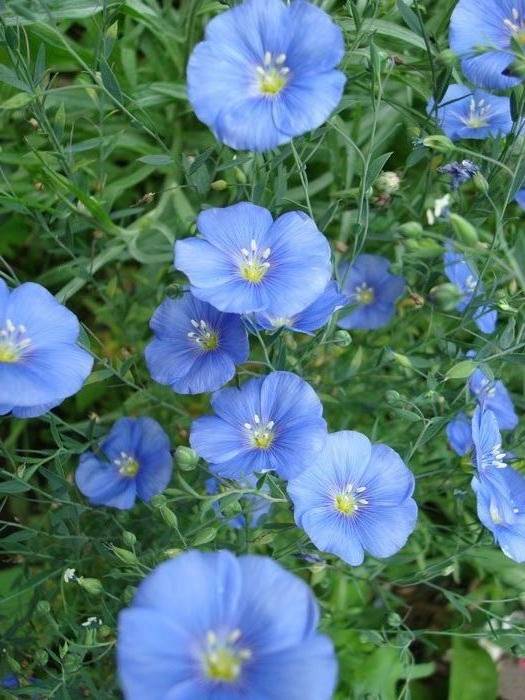 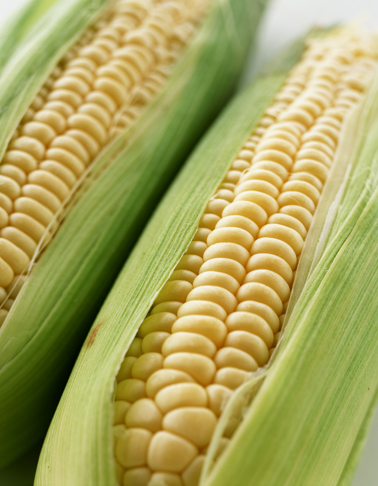 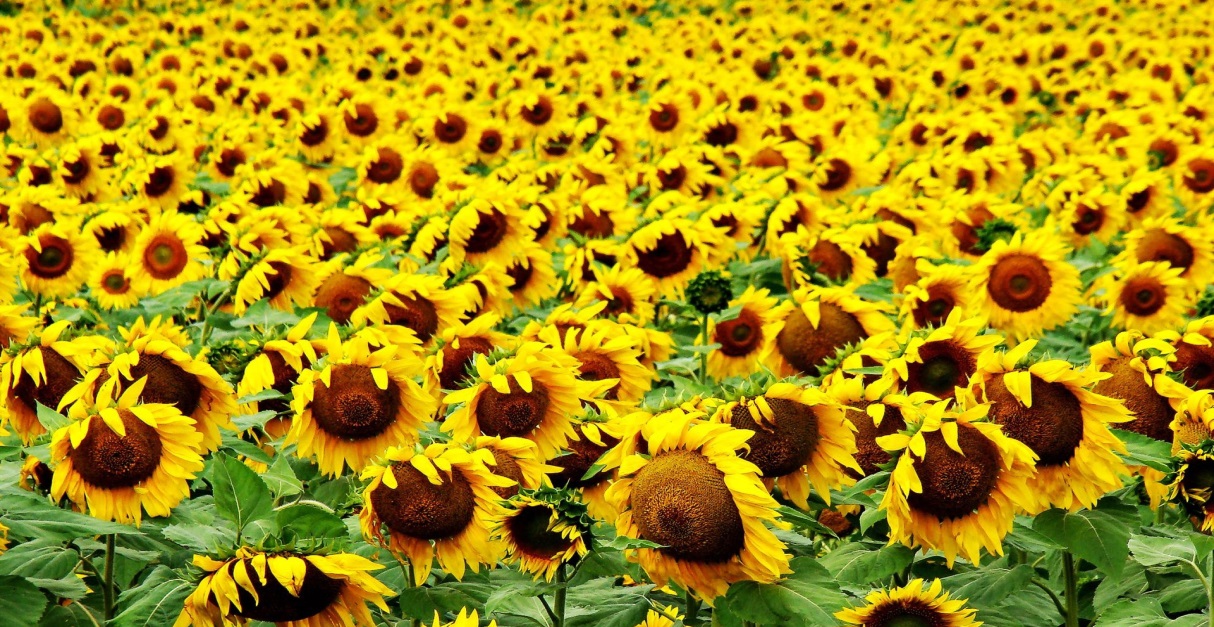 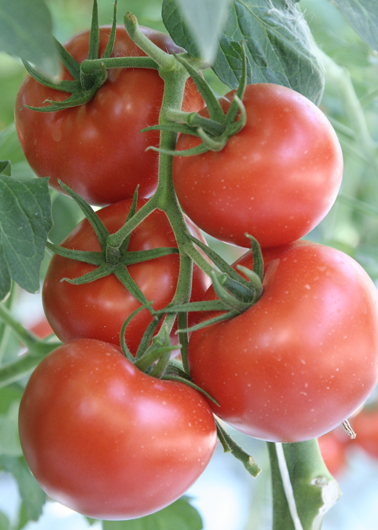 Улучшаемые признаки овощных растений
Урожайность (масса, число плодов
   на 1 растение, кг/м2, ц/га)
 Устойчивость к болезням, вредителям
 Габитус растения
Сроки созревания 
 Форма плодов, кочанов, корнеплодов, луковиц, клубней 
 Химический состав плодов (корнеплодов, луковиц)
 Окраска плодов (корнеплодов, луковиц, листьев)
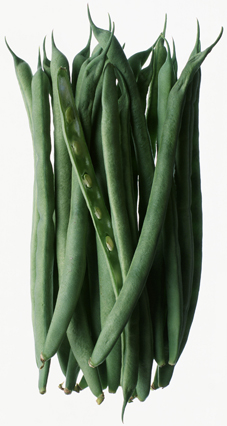 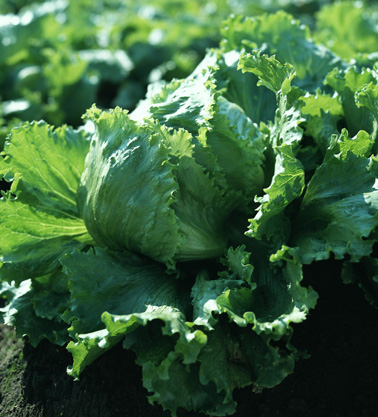 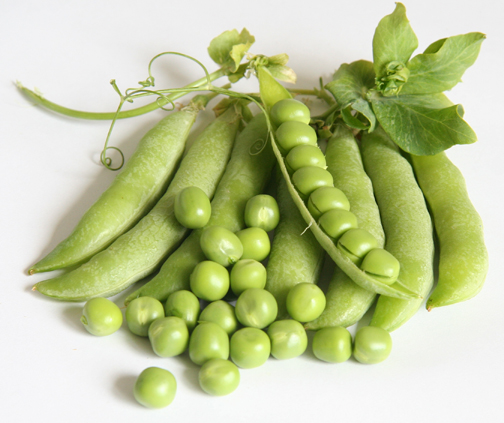 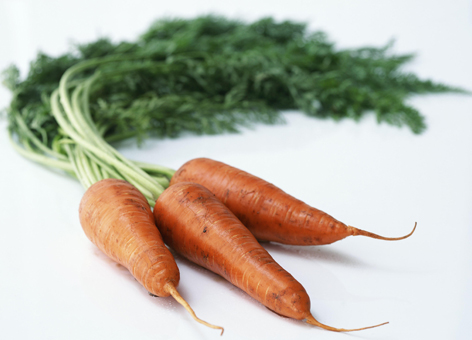 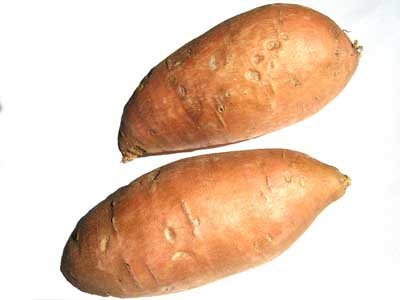 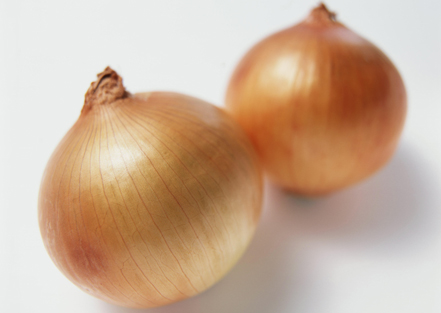 Новые сорта  для диетического  питания
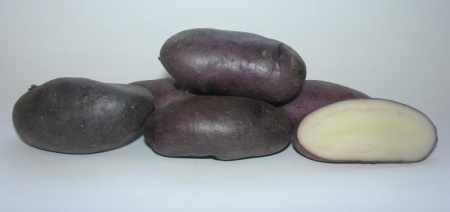 Фиолетовый
Василек
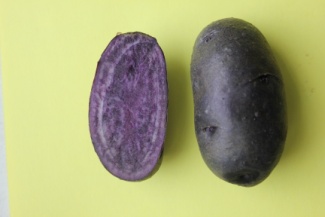 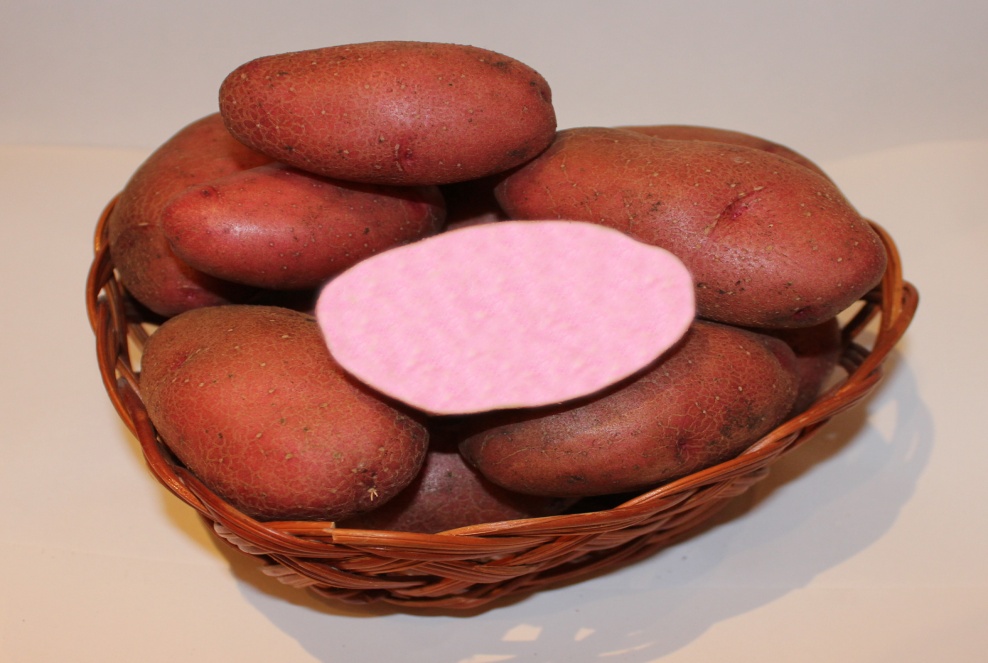 Романтик
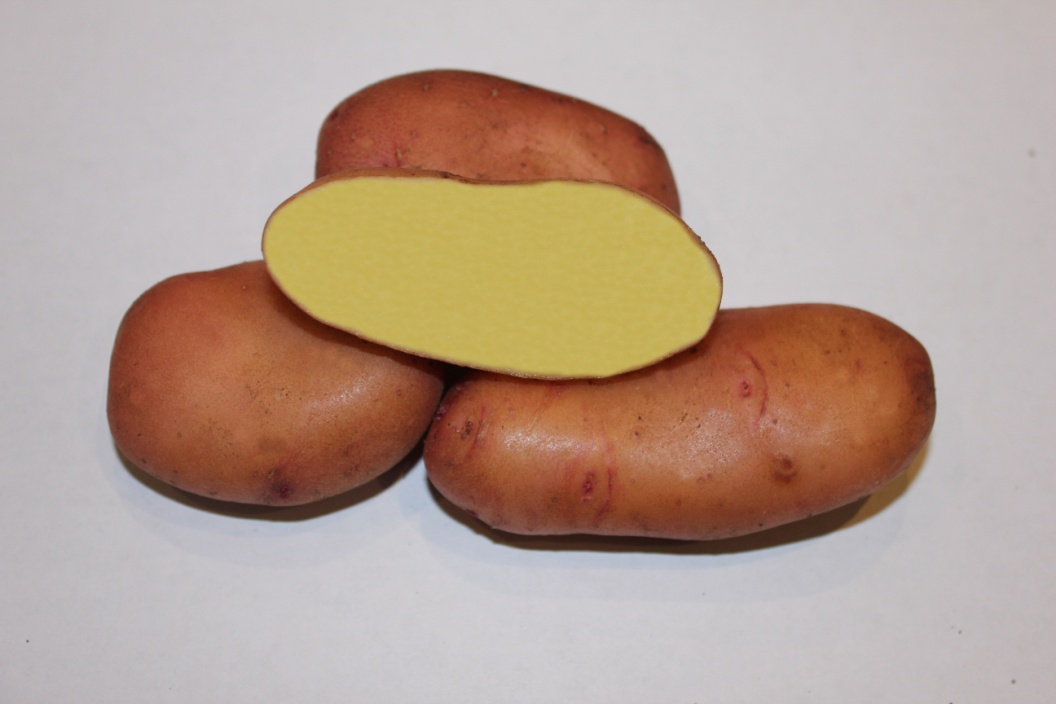 Салатный
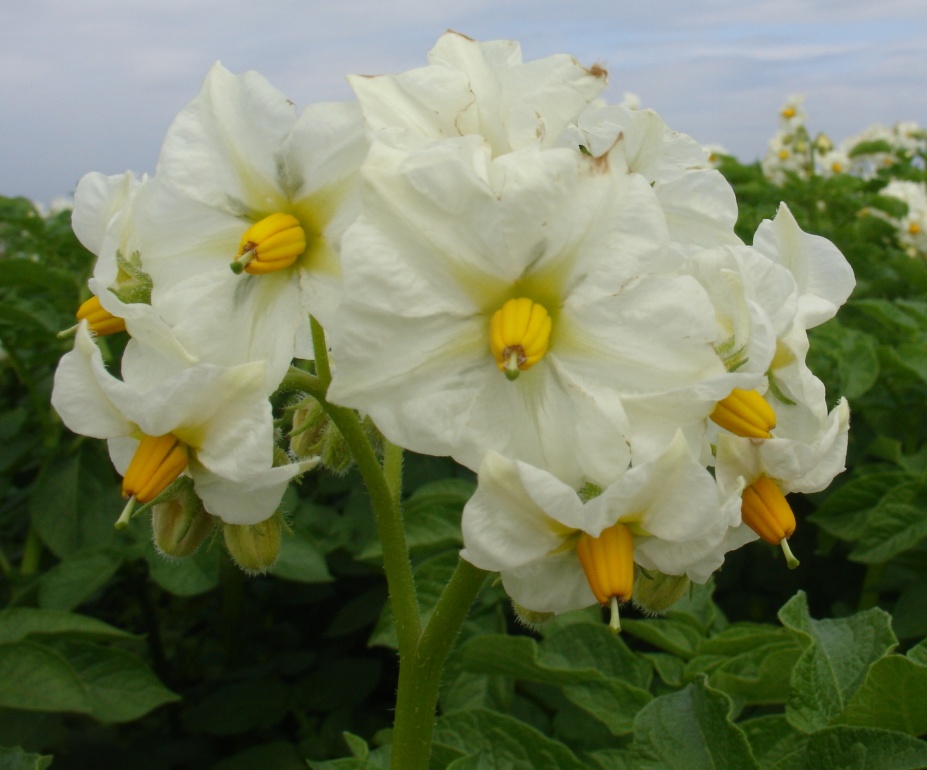 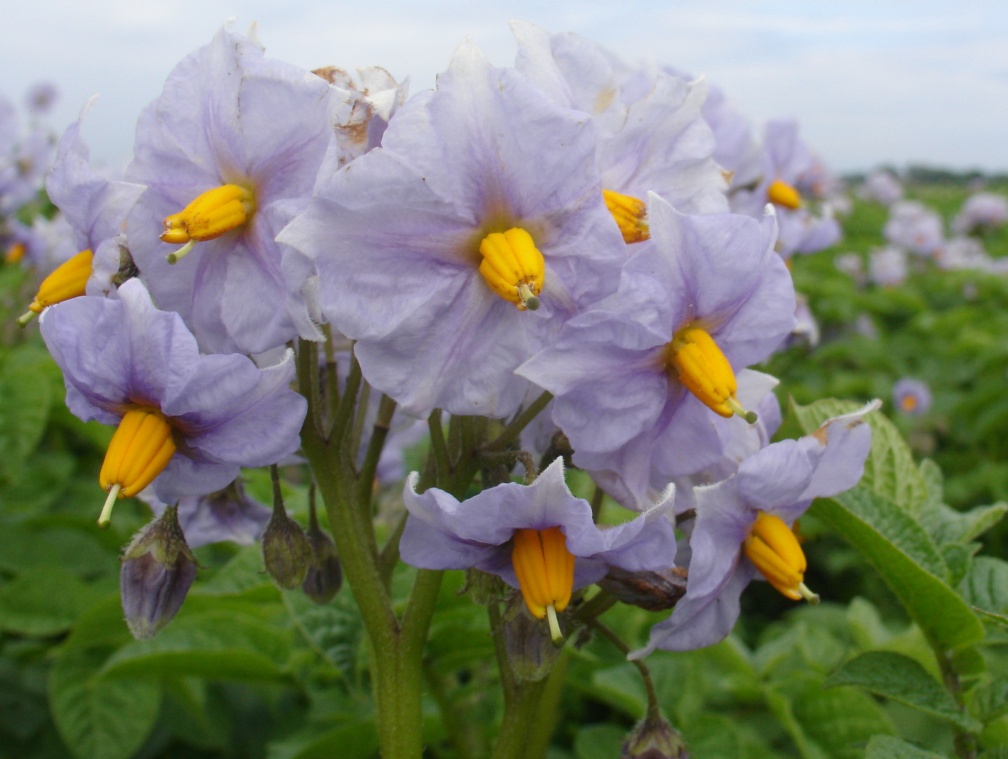 СПАСИБО ЗА ВНИМАНИЕ
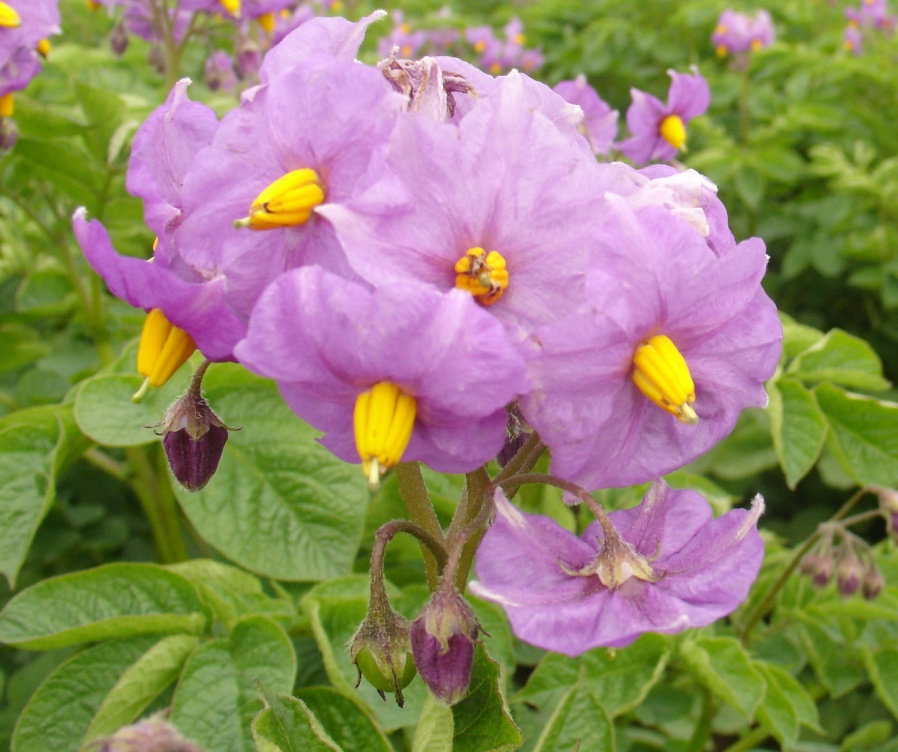 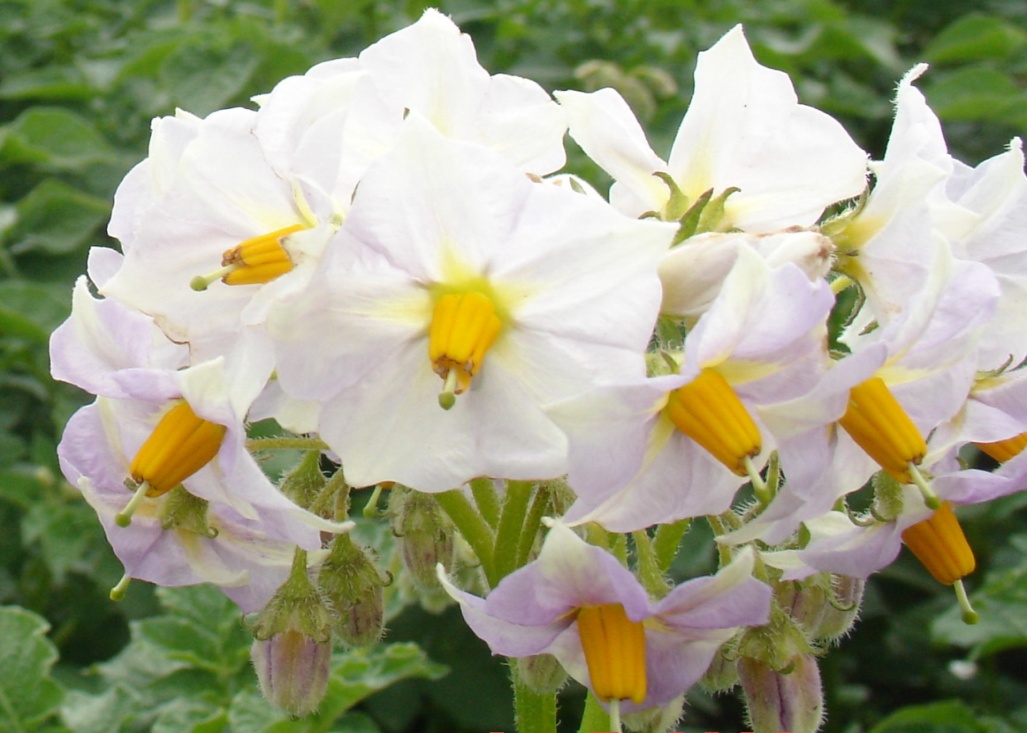 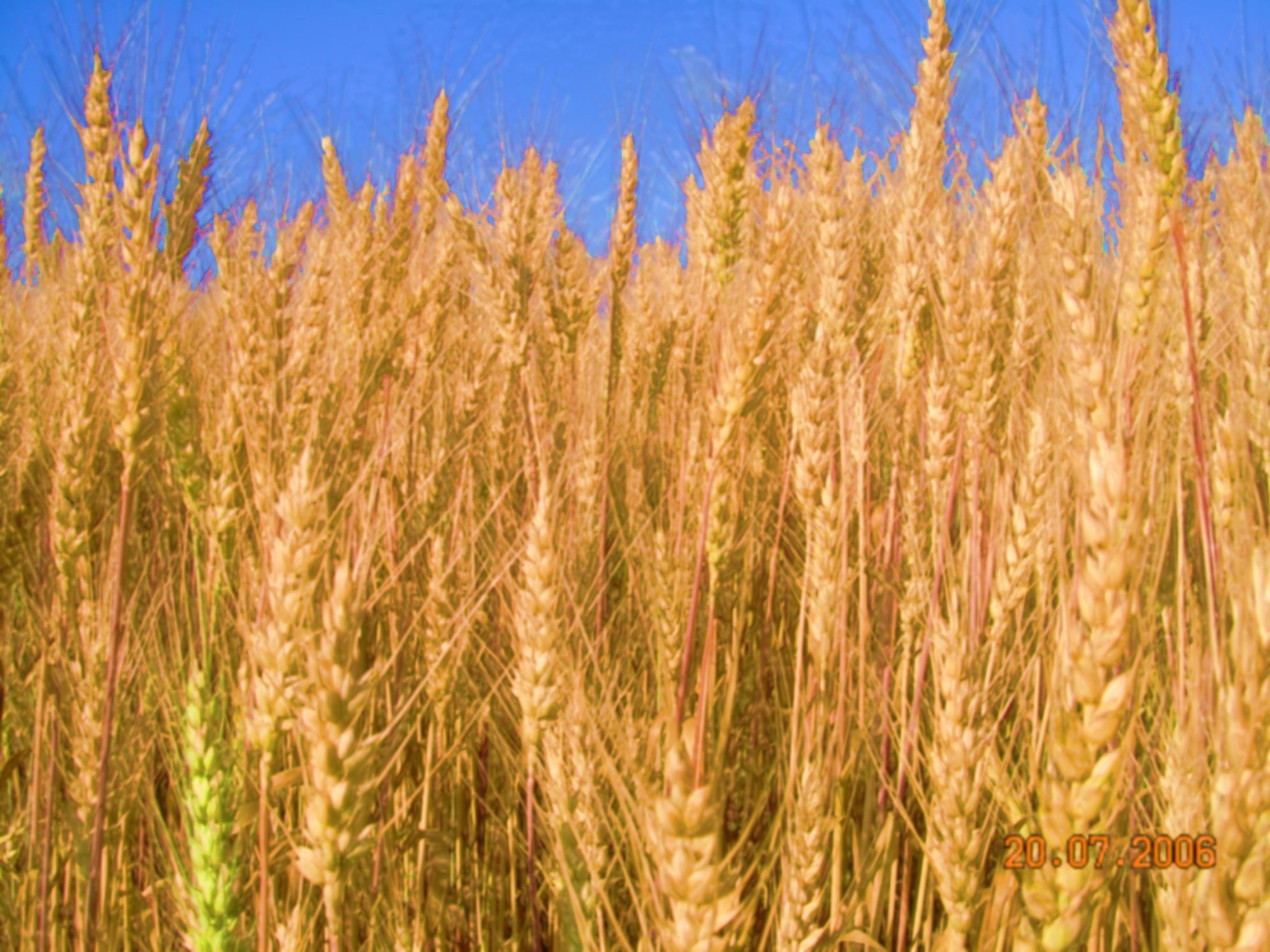 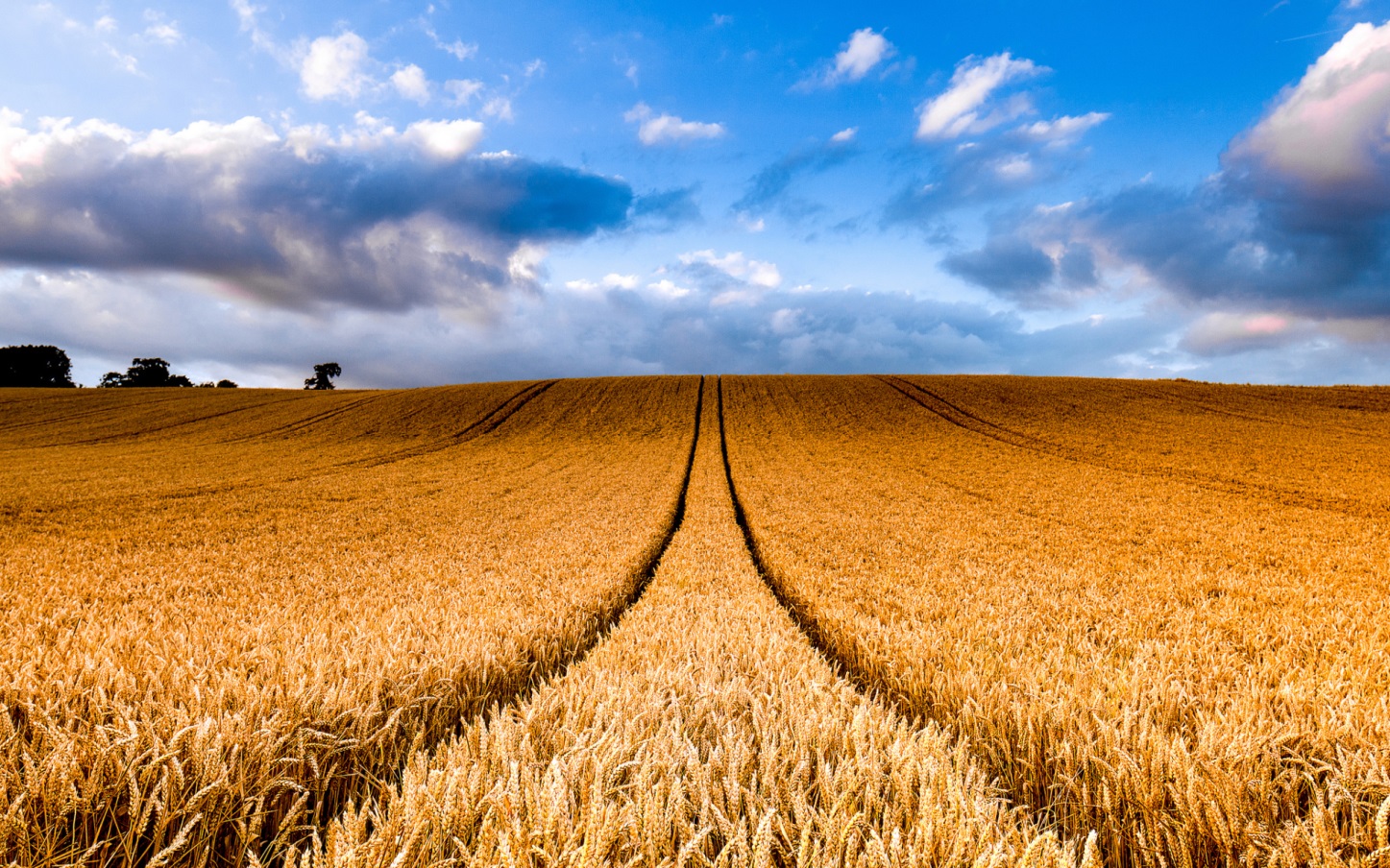 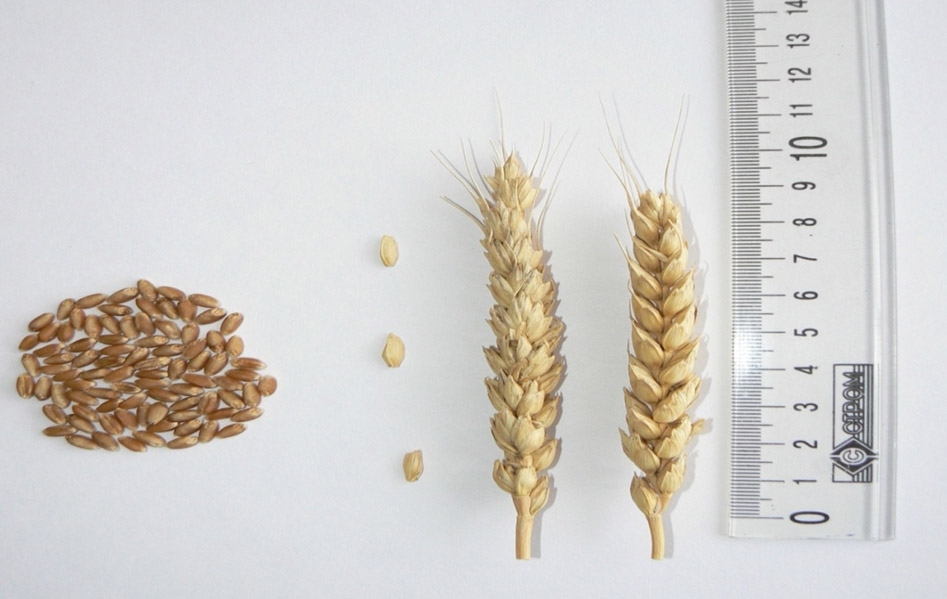 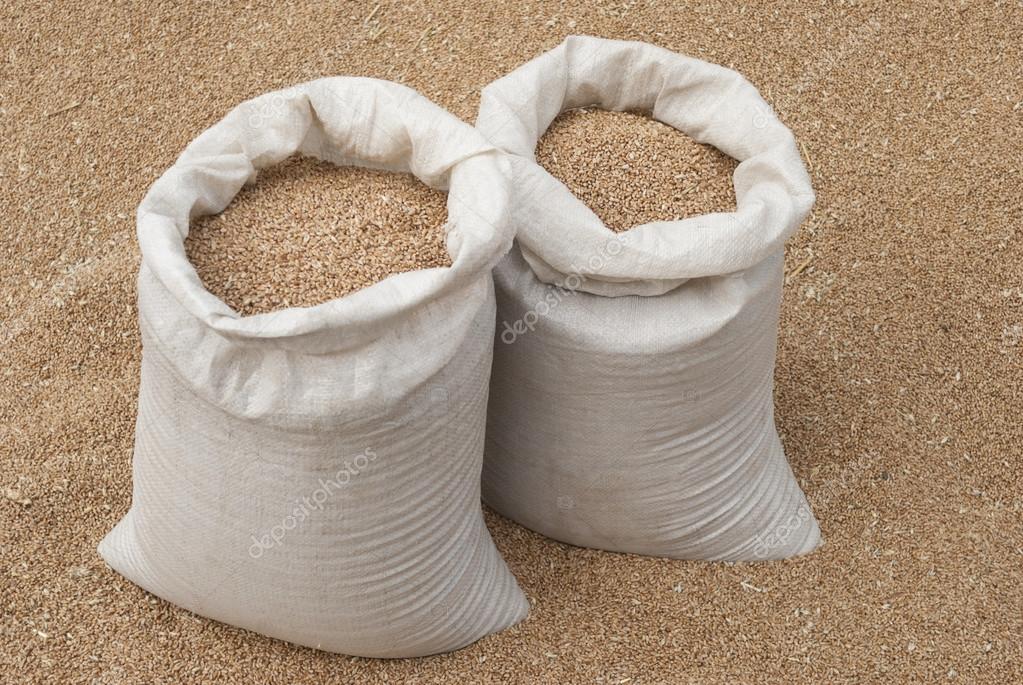 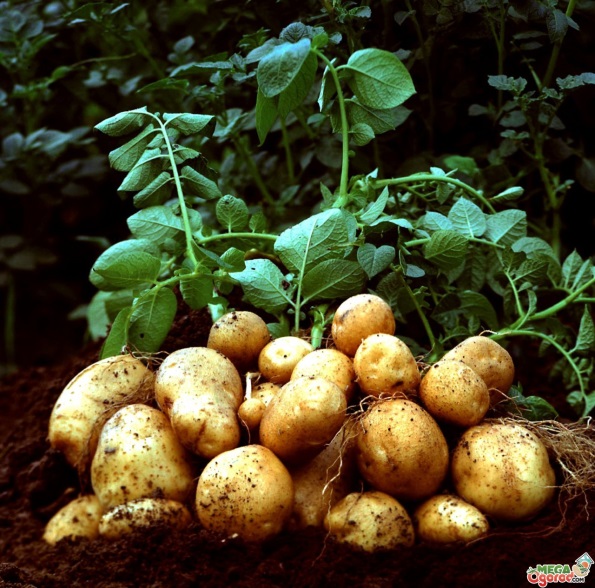 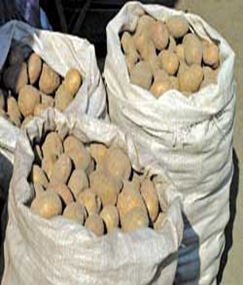 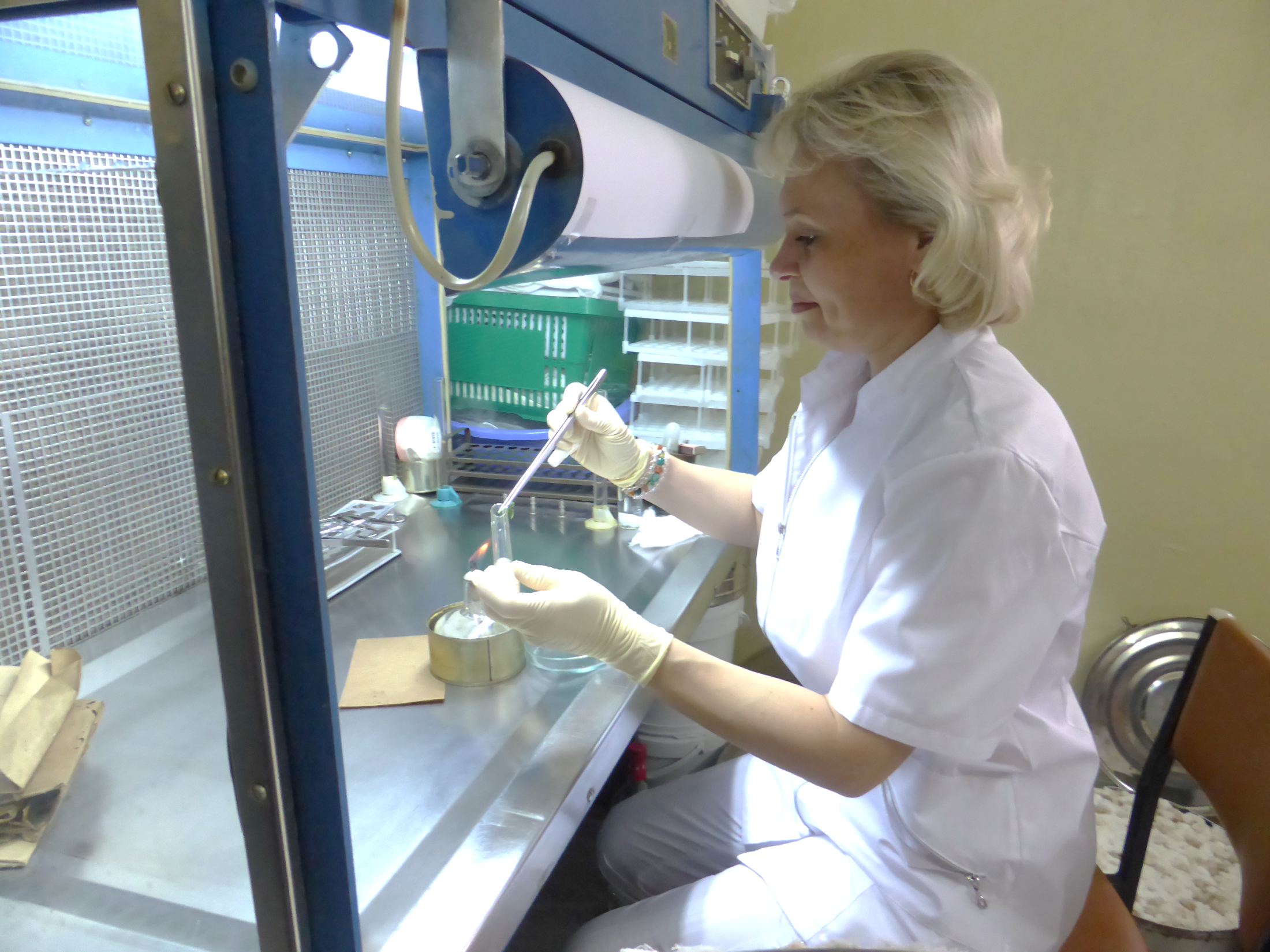 Оздоровление сорта методом апикальной меристемы
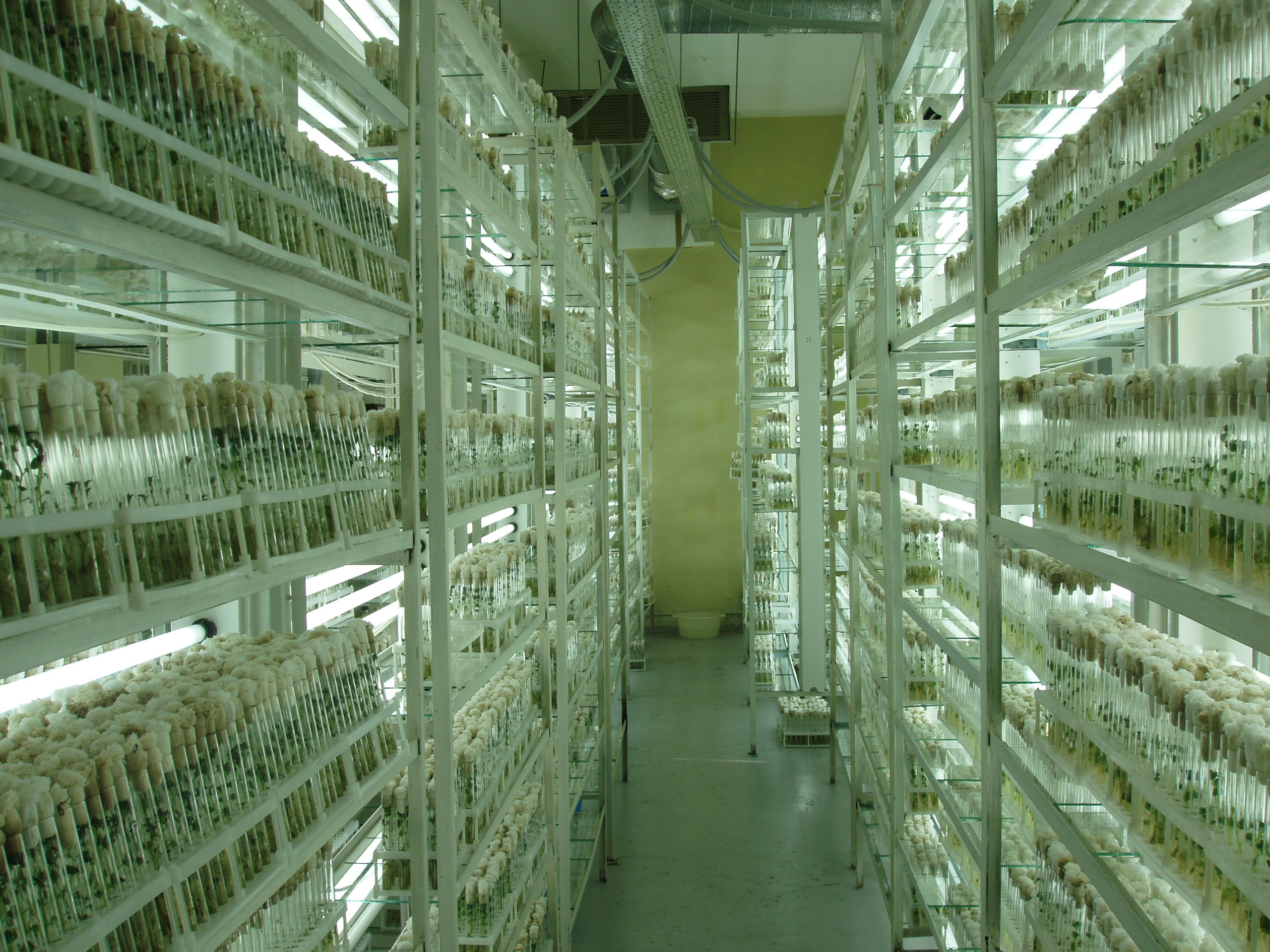 Массовое производство пробирочного материала
Актуальность программы – 
почему картофель?
ПРИЧИНА 1    – 	один Россиянин съедает в среднем 80 кг картофеля в год. 
ПРИЧИНА 2    – 	Россия занимает 4 место в мире по потреблению картофеля – 25 млн. тонн в год.
ПРИЧИНА 3    – 	на полях России 80% картофеля импортных сортов.
ПРИЧИНА 4    – 	Российскими учёными – селекционерами созданы новые сорта картофеля, по своим 			характеристикам превосходящие лучшие импортные.

Именно новые отечественные сорта картофеля передаются школьникам для выполнения исследований.
22
В 2016 году стартовала государственная программа «Картофелеводство», поддержанная Президентом России В.В.Путиным 
Цель государственной программы - полное замещение импорта семенного картофеля к 2025г.
2019
2019
2020
2021
2022        2023
микрорастения      миниклубни       первое полевое поколение      супер-супер элита      супер элита      элита
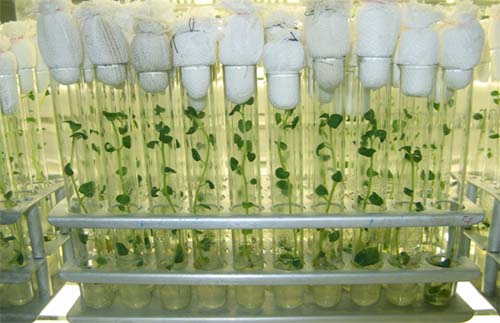 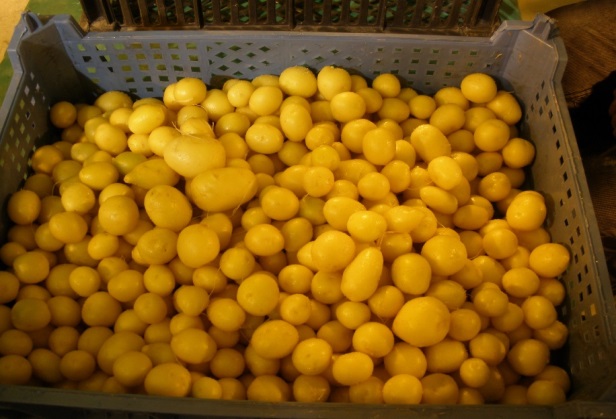 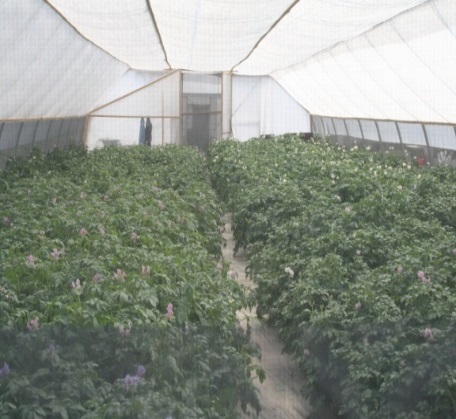 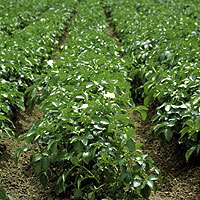 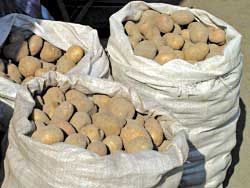 Школьники растут вместе с выращиваемыми ими новыми отечественными сортами картофеля
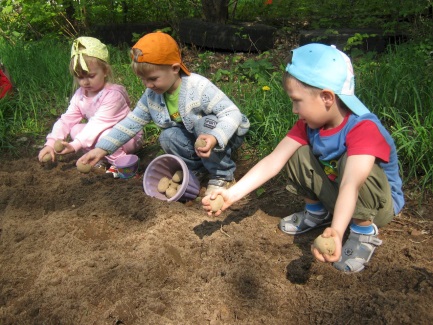 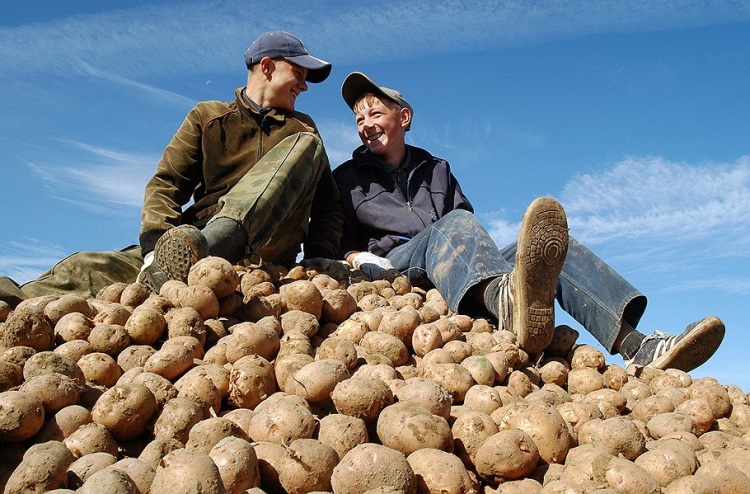 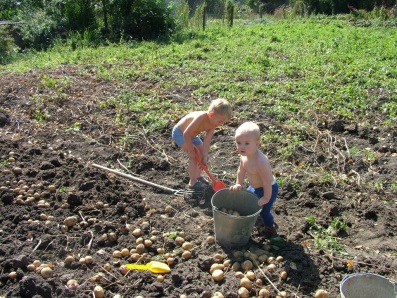 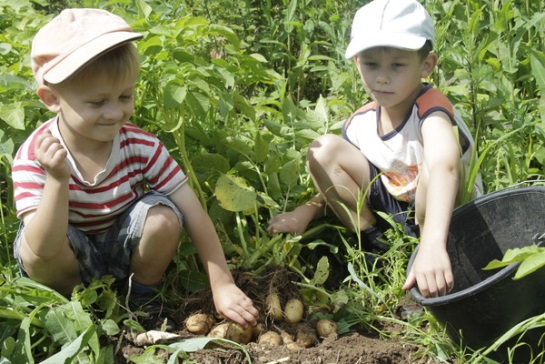 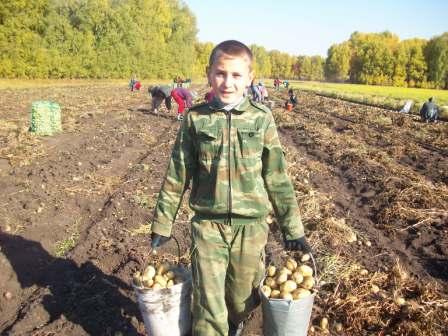 Материал, передаваемый для исследований:- пробирочные микрорастения картофеля новых отечественных сортов - инструкции по выращиванию- дневник наблюдений
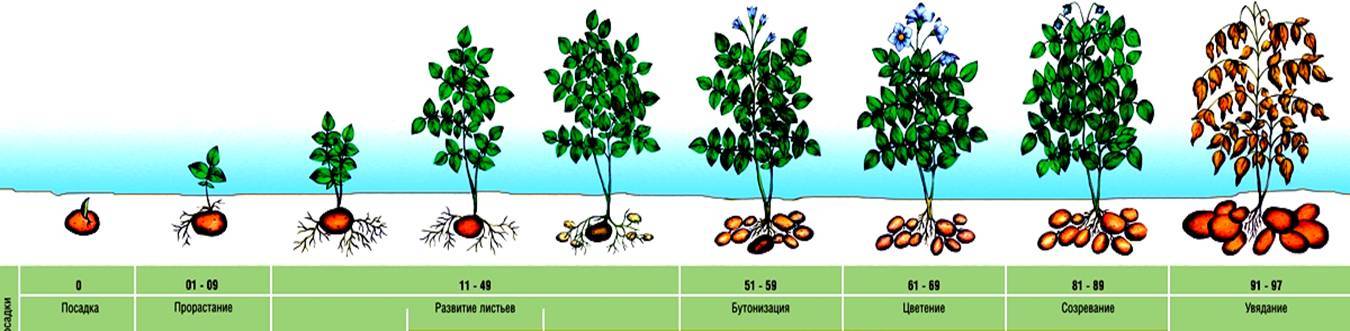 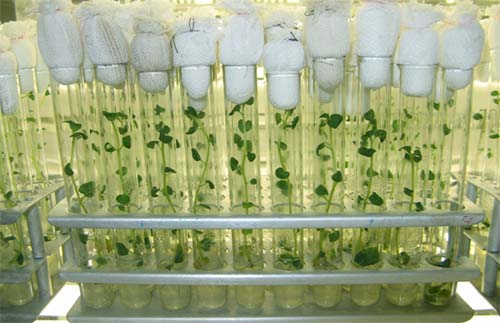 Начало программы – 2019 год – получение из микрорастений миниклубней
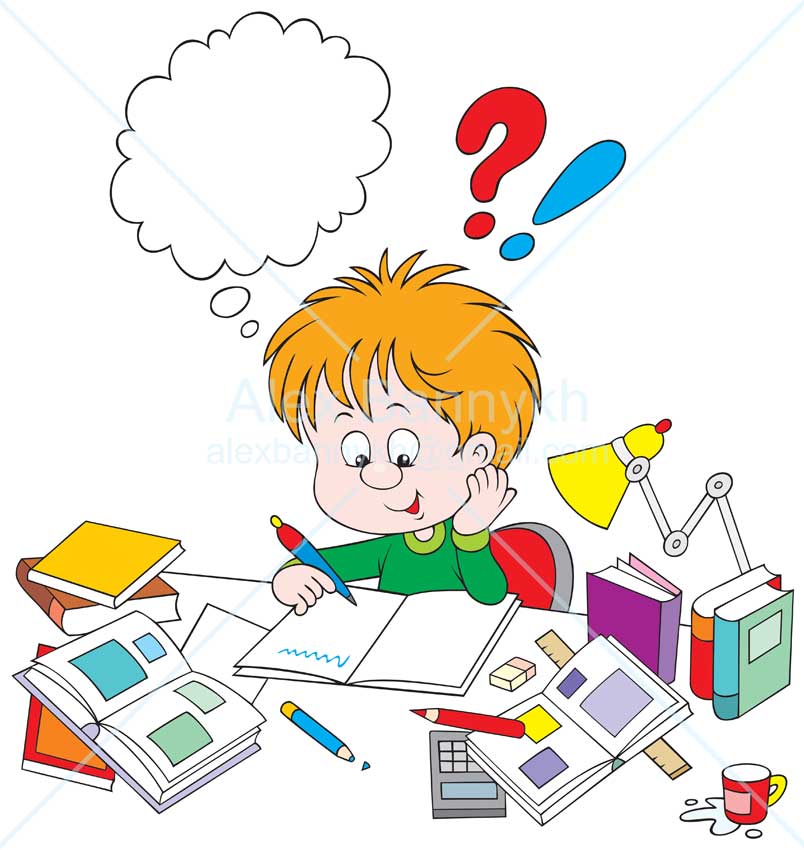 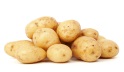 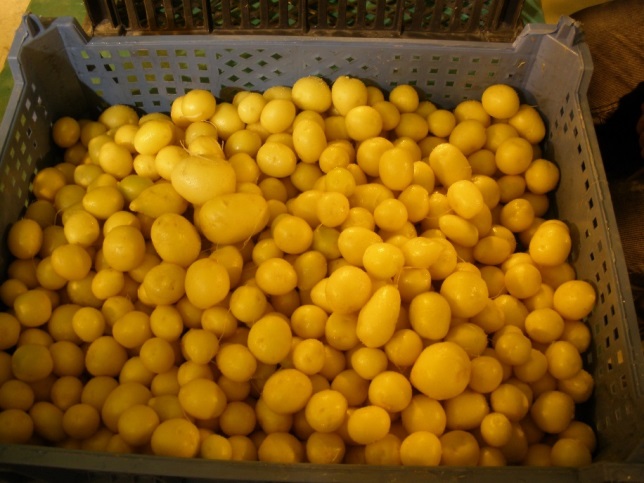 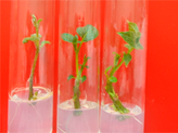 2020 год – получение из миниклубней первого полевого поколения семенного картофеля (ПП-1)
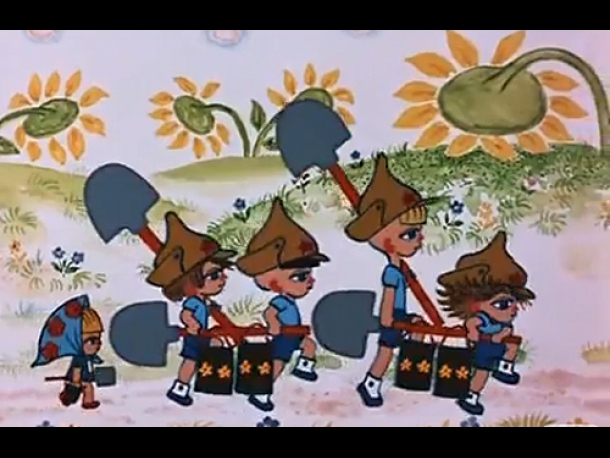 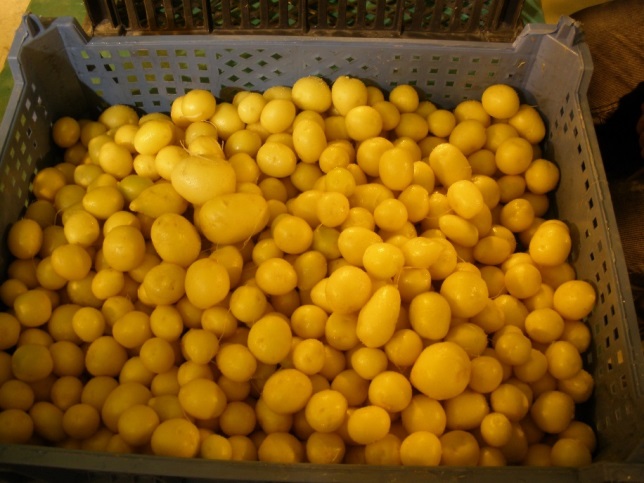 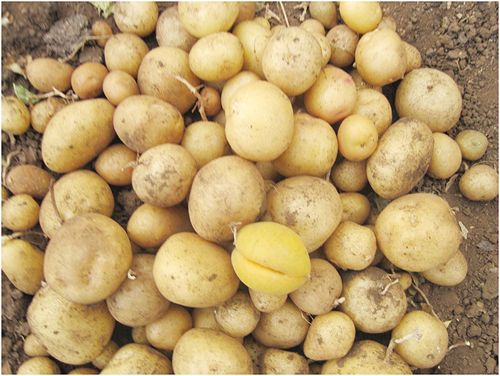 * Здесь и далее в случае отсутствия у школьников возможности высаживать семенной картофель, землю предоставляет курирующий школу институт !
2018 год – получение из первого полевого поколения семенного картофеля (ПП-1) супер-супер элиты (ССЭ)
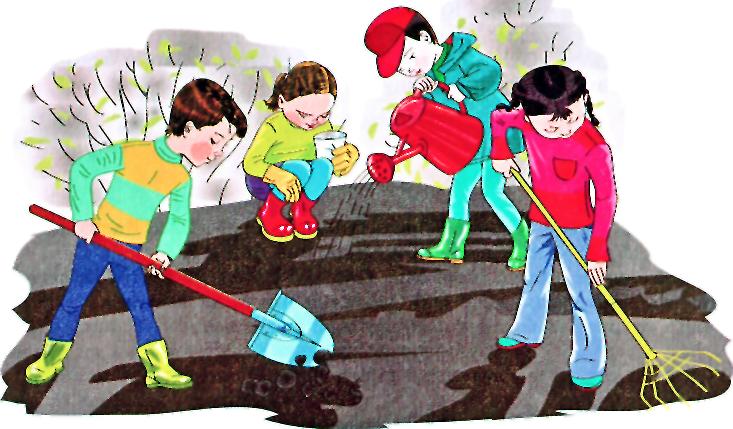 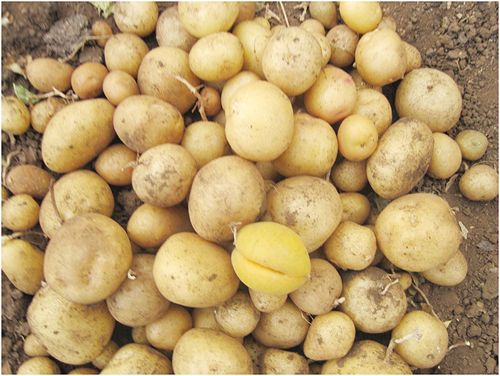 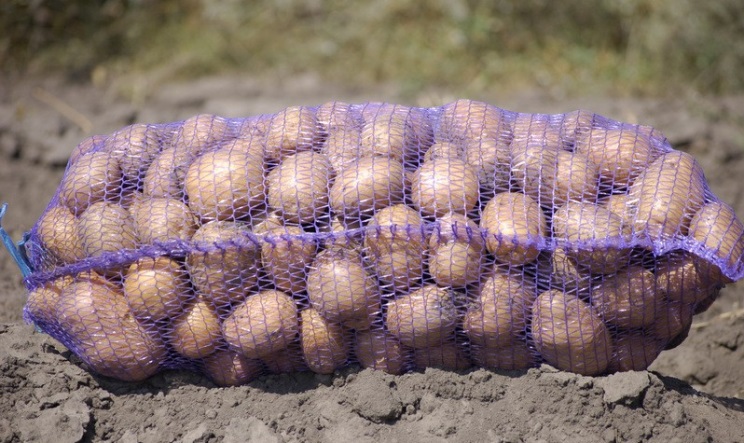 2019 год – получение из семенного картофеля класса ССЭ семенного картофеля класса супер элита (СЭ)
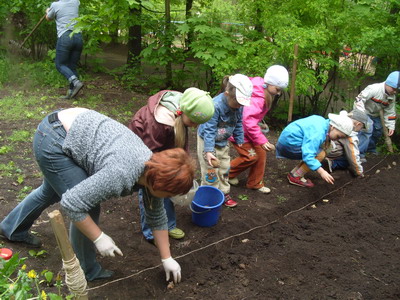 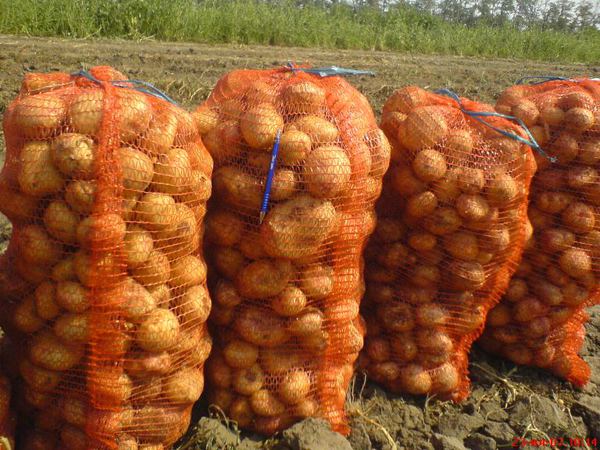 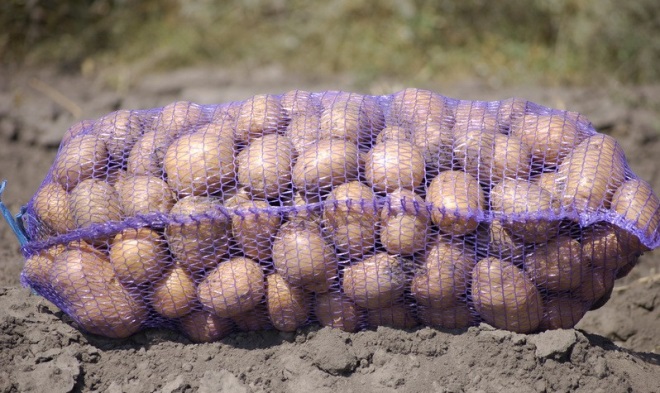 2020 год – получение из семенного картофеля класса СЭ семенного картофеля класса элита (Э)
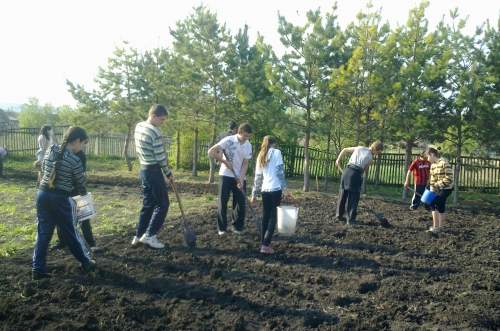 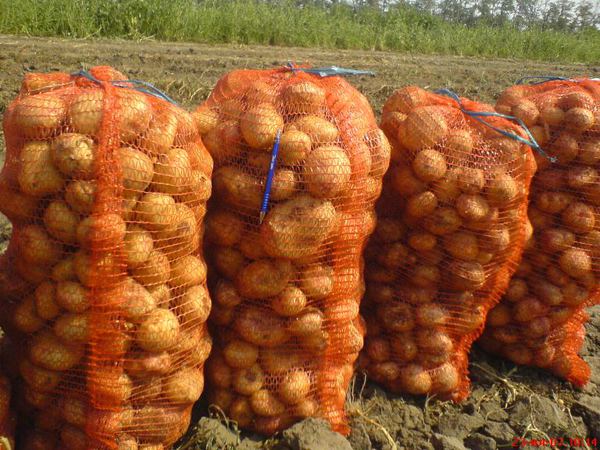 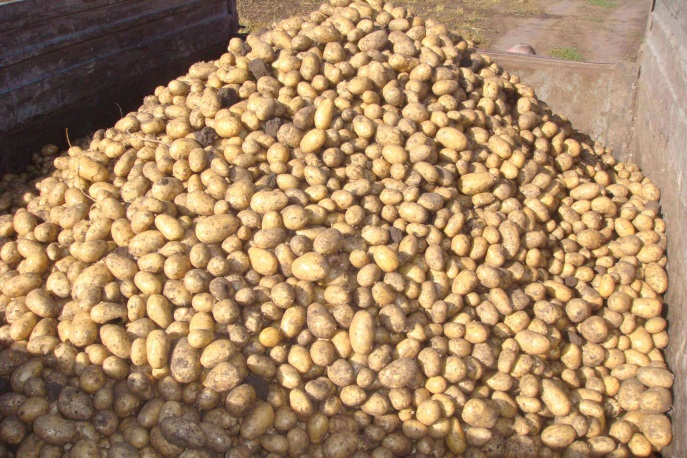 Осенью 2020 года на базе институтов будут проведены традиционные научные конференции школьников – участников проекта с обсуждением полученных результатов, закладкой клубней  на хранение до весны 2021 года, а также с традиционной дегустацией и поощрением авторов лучших научно-исследовательских работ !
Основные ожидаемые результаты программы:
Школьники вырастут вместе с выращенными ими новыми отечественными сортами картофеля и, возможно, выберут сельскохозяйственную науку в качестве своей будущей профессии.
Школьники на практике постигнут основы научно-исследовательской работы.
Школьники популяризируют науку и отечественные научные достижения среди населения России (друзья, родители, бабушки и дедушки).
Всего из 1 пробирочного микрорастения к 2023 году каждый школьник вырастит картофель, в количестве достаточном, чтобы прокормить им 30 человек в течение целого года.
Подготовка научного проекта, доклада, статьи
30
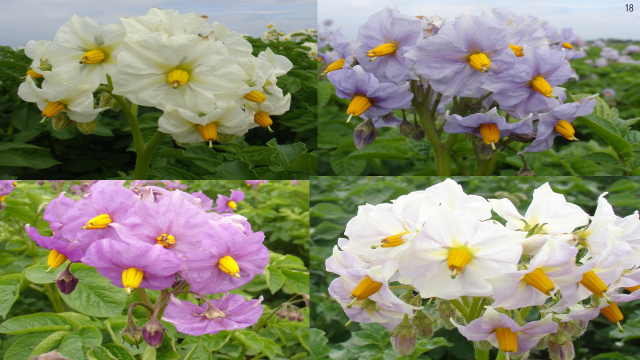 Благодарю за внимание!